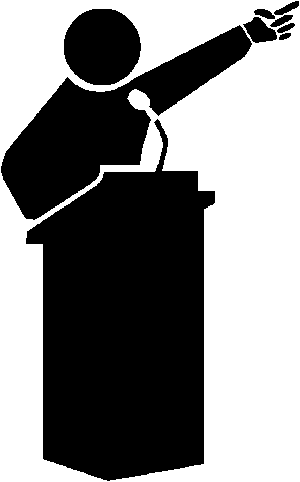 Freshmen Seminar Series
Public speaking
Preparing a Speech
Step 1: Clarify your objective.
Step 2: Analyze your audience.
Step 3: Collect and organize your information.
Step 4: Choose your visual aids.
Step 5: Prepare your notes.
Step 6: Practice your delivery.
Content of a Speech
Introduction:
Attention getter.
Establish credibility.
Explain why the topic is important and why it is relevant to the audience.

Body:
Needs clear organization and development.
Support for main ideas.
Source citations.

Conclusion:
Review of main points
Restate thesis
Clear conclusion that brings presentation to an end.
Tips for a Great Speech
Confidence
Walk up to the front of the classroom enthusiastically
Look eager to talk.
Smile.
Have fun while presenting. 

 Introduction should reflect organization.  
Give the audience a “frame” of what will be presented.

Eye contact
Vehicle of communication.   
Brief but intense eye contact with each member of the audience. 
Eye contact is also a source of feedback to the speaker.
Tips for Great Public Speaking
“Audience-centeredness”
Be concerned with whether or not the audience is enjoying themselves and understanding the presentation.
Focus on the audience more than focusing on how you’re doing as a speaker. (the ability to be focused solely on the audience comes with considerable rehearsal.)

Be sensitive to the audience 
Late-comers should be welcomed or acknowledged; volunteers should be thanked; anyone who asks a question should also be thanked for the question, told it was a “good” question.
Tips for Great Public Speaking
Media
Be familiar with how to use the technology (computer, projector, etc.)
Proofread presentations and handouts.

Notes 
Should be kept to a minimum and NEVER read to the audience.
Extensive material should be placed  online or have printed copies made available.
Never read: BORING.
Tips for Great Public Speaking
Vocal Variations
Use inflection and variation to add interest.
“Punch” certain words.
Raise or lower voice at other times. 

Voice Speed
Public speaking requires a slower pace than regular conversation. (Think of it as attempting to leave a space between each thought unit.)
Tips for Great Public Speaking
Facial expressions
The face should remain animated. 
 Lots of facial variation regains and holds attention.

Body Language
Hands 
should be kept away from the body and away from one another.  
Allow them to rest at your side.
Occasional gestures should be used to emphasize or illustrate points.
Tips for Great Public Speaking
Diction
Make sure you are pronouncing words clearly so that everyone can understand you. 

Do not pace 
Movement is helpful, but only if it is meaningful.

 No vocalized pauses
“umm, okay, like, and you know,”
No utterances between thought units. 
It is totally acceptable for speakers simply to pause and pull thoughts together silently.
Public Speaking
Freshmen Seminar Series
Sources:

Department of Communication Arts and Sciences Public Speaking 	Rubric. Rosary College of Arts and Sciences. Dominican 	University. 

Gardner, John N., A. Jerome. Jewler, and Betsy O. Barefoot. Your 	College 	Experience: Strategies for Success. Boston, MA: 	Bedford/St. Martin's, 2011.